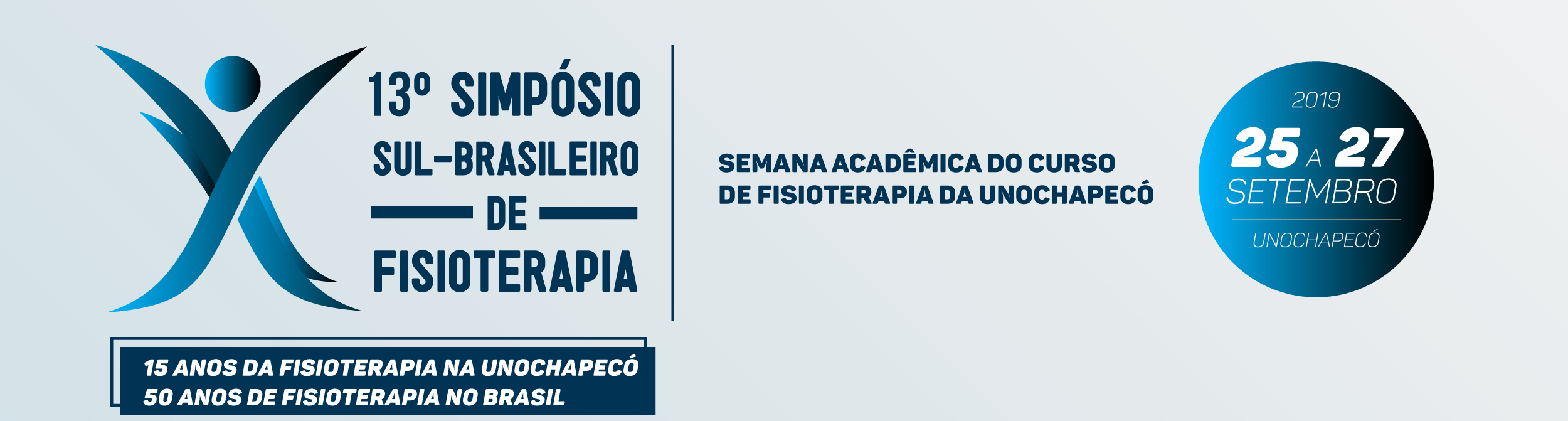 Título
Autores
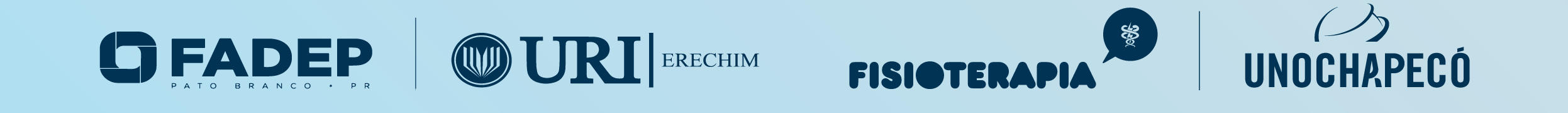 Título (fonte recomendada – tamanho 44 e não inferior a 32)
A apresentação deve ser organizada com no máximo 5 slides, fonte tamanho 28 e, não inferior a 24;
Deve conter obrigatoriamente os itens:  
Introdução contendo os objetivos, 
Metodologia, 
Resultados e 
Conclusão ou Considerações finais
Referências
Caso desejar ao longo da apresentação poderá utilizar smart arts
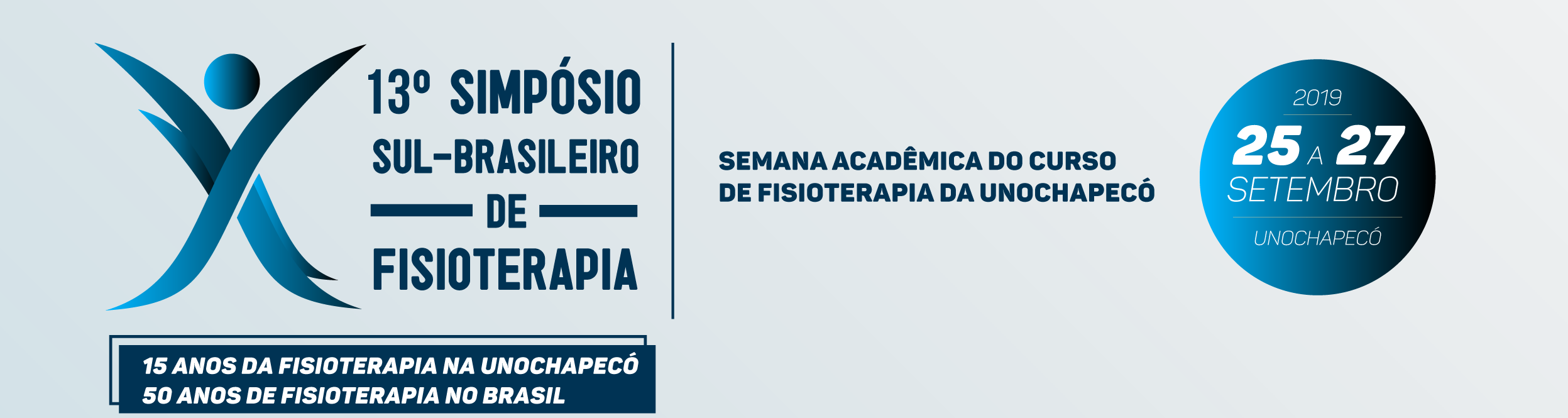 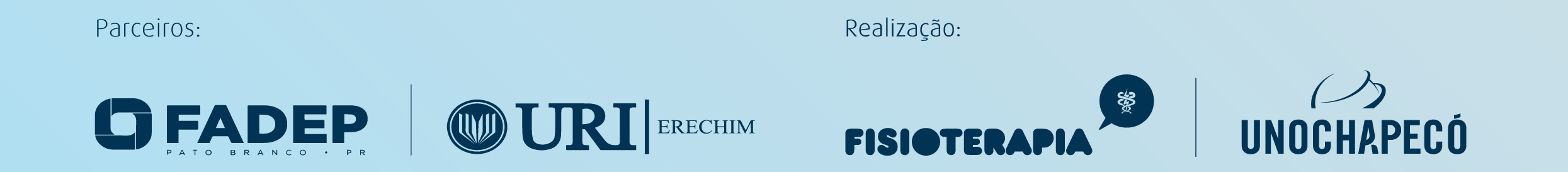 Título
Orientações para a apresentação: tempo máximo de 06 minutos
Máximo 02 autores poderão realizar a apresentação
Ao iniciar a apresentação, identificar-se, bem como a instituição a que pertence
Após todas as apresentações, os integrantes poderão ser submetidos a arguições dos participantes e banca avaliadora em roda de conversa, máximo de 05 minutos.
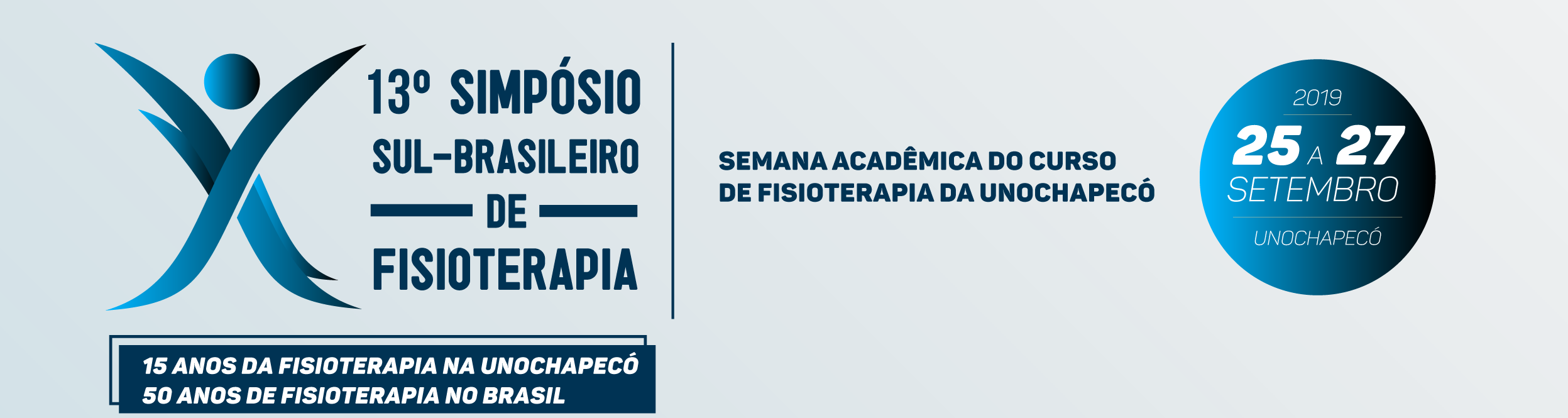 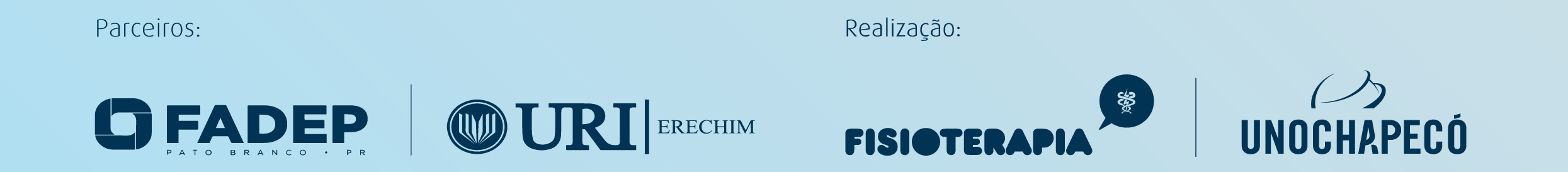